MUSTEC project meeting:progress of the work in WP9
Impact assessment of potential STE cooperation projects in Europe
Santacruz Banacloche Sánchez
Yolanda Lechón Pérez
CIEMAT – UASE
12-14 May 2020, Madrid, Spain
Presentation Outline
Data sources
Preliminary results
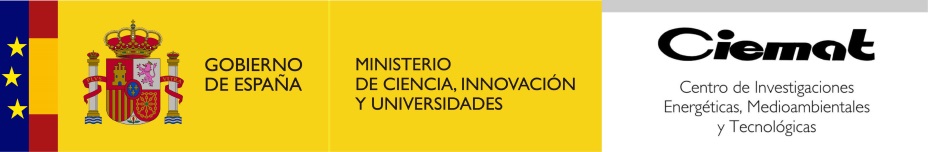 2
Data sources
EXIOBASEv3 & SHDB (year 2011):
Value added 
Employment 
Climate change 
Water consumption 
Wage assessment 
Child labor 
Data display:
7 Regions: ES, DE, CN, WL, REU, 
OECD, ROW
42 Sectors
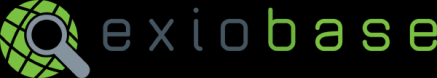 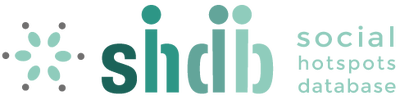 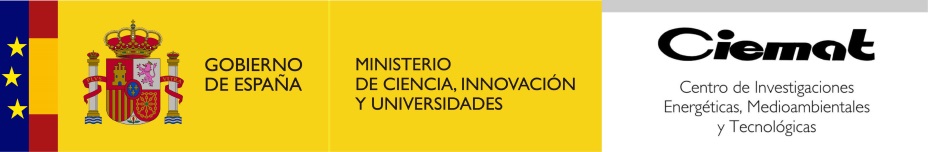 3
Data sources
Detailed list of the investment and O&M costs
Country-origin of CSP components
Location of the CSP plants
Technical aspects (i.e. technology, lifespan)
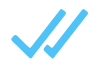 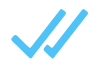 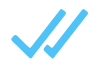 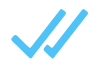 4
Data sources
SAM modelling for PT and CR provided by CIEMAT
Cost breakdown recalculated, based on D8.1 assumptions for PT, CR and PV+ESS
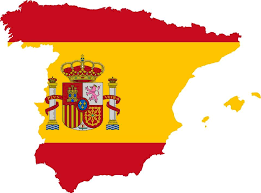 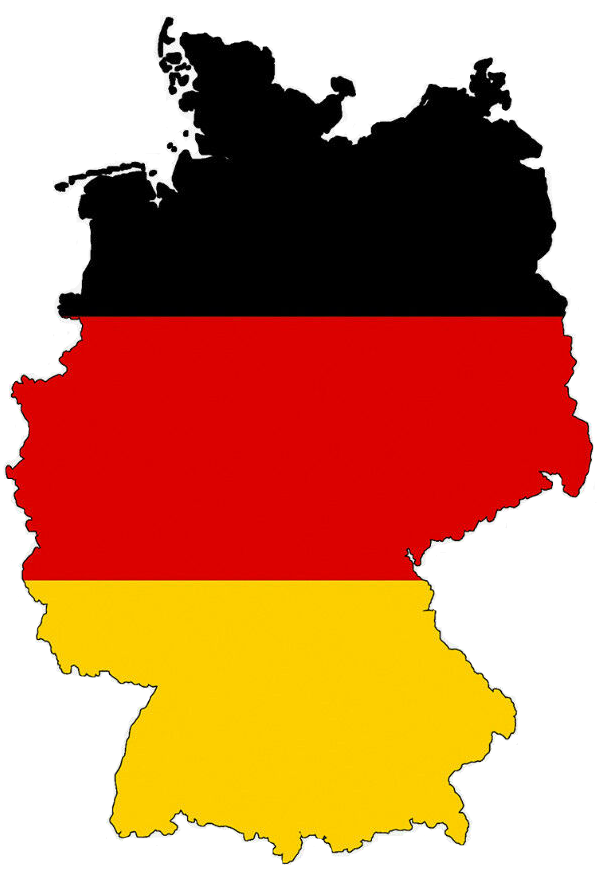 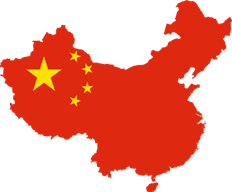 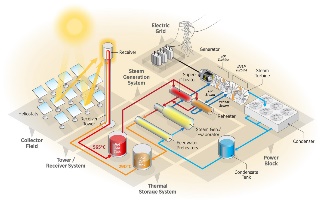 Parabolic Trough (PT)
Central Receiver (CR)
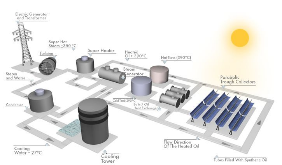 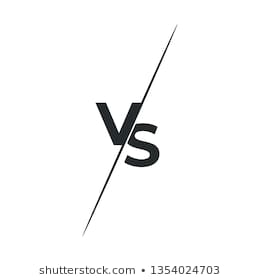 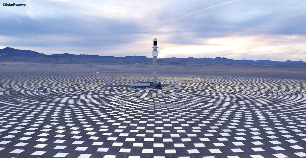 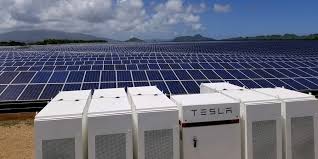 5
Data sources
PV+ESS
CSP
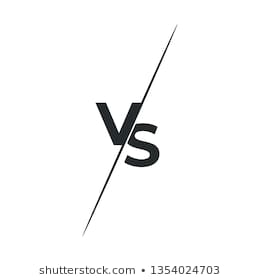 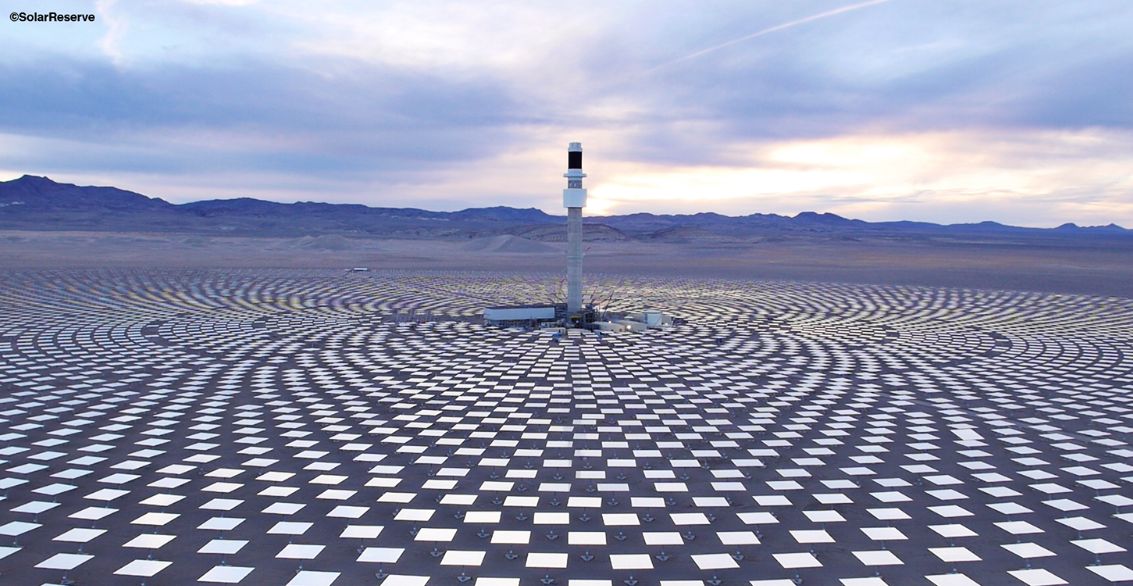 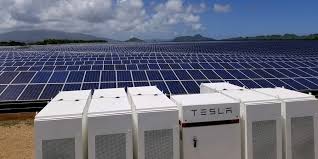 6
Data sources
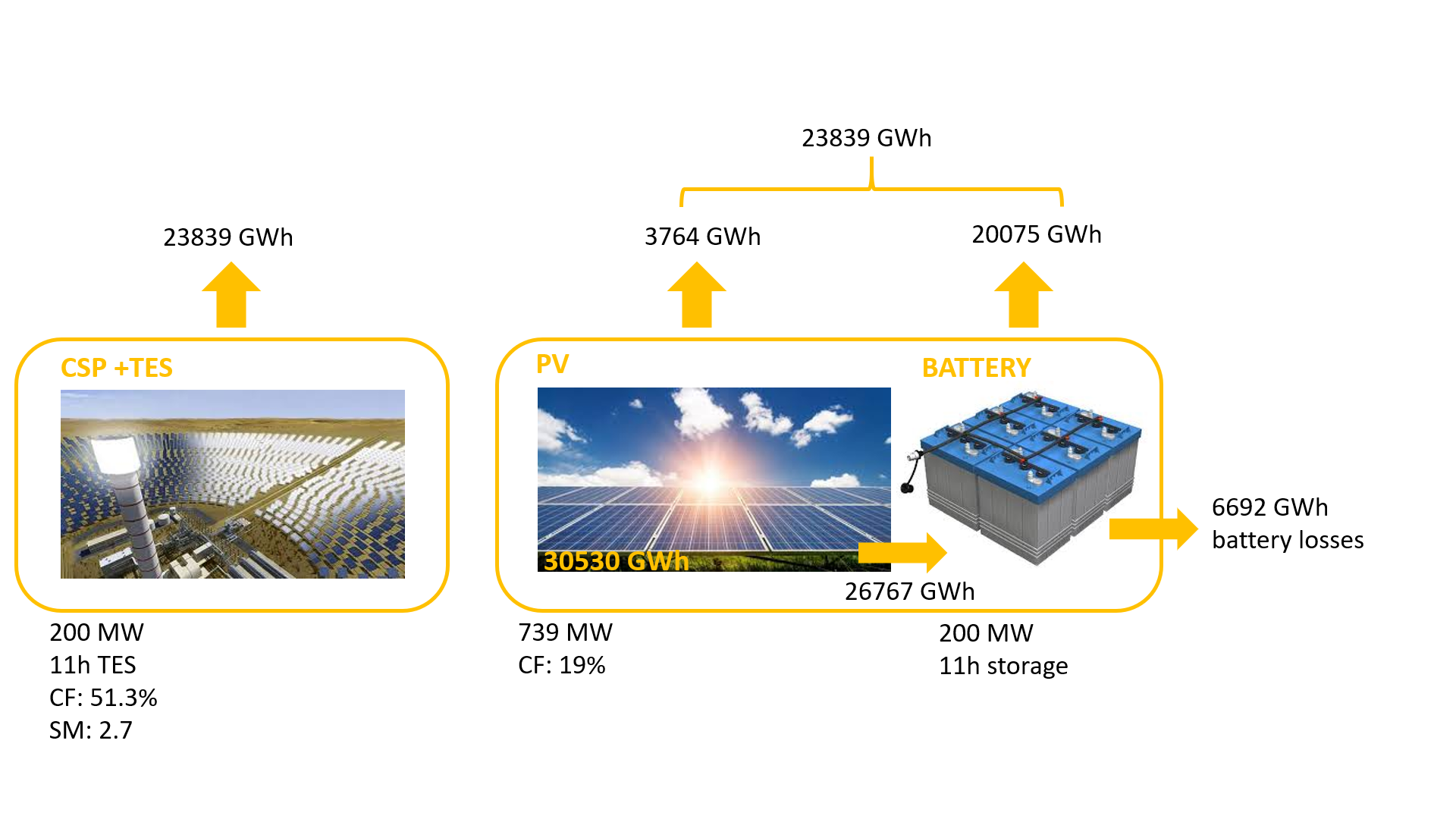 7
Preliminary results
Generate value added in Europe?
8
Value added
9
Value added
10
Value added
11
Value added
12
Preliminary results
Generate value added in Europe?
CR_S2
13
Preliminary results
Generate value added in Europe?
Generate employment in Europe?
CR_S2
14
Employment
15
Employment
16
Preliminary results
Generate value added in Europe?
Generate employment in Europe?
CR_S2
CR_S1
17
Preliminary results
Generate value added in Europe?
Generate employment in Europe?
Minimize the overall environmental impacts?
CR_S2
CR_S1
18
GHG emissions
19
GHG emissions
20
GHG emissions
21
Water consumption
22
Water consumption
23
Preliminary results
Generate value added in Europe?
Generate employment in Europe?
Minimize the overall environmental impacts?
CR_S2
CR_S1
CR_S2
24
[Speaker Notes: CR_S2, CR_S1 less gCO2eq/kWh
Looking just as a producer… S3: PV+BATT, PT, CR… assuming that as a politician you want not to loose employment and gdp growth, also CR_S2, CR_S1…
Besides, we are investing in a green energy transition
The same happens with WC]
Preliminary results
Generate value added in Europe?
Generate employment in Europe?
Minimize the overall environmental impacts?
Minimize the social risks embodied in global value chains?
CR_S2
CR_S1
CR_S2
25
Sweatfree wage
26
Sweatfree wage
27
Child labour
28
Child labour
29
Preliminary results
Generate value added in Europe?
Generate employment in Europe?
Minimize the overall environmental impacts?
Minimize the social risks embodied in global value chains?
CR_S2
CR_S1
CR_S2
CR_S2
30
Preliminary results
Generate value added in Europe?
Generate employment in Europe?
Minimize the overall environmental impacts?
Minimize the social risks embodied in global value chains?
CR
31
Preliminary results
CR
32
Preliminary results
CR
33
Preliminary results
CR
34
Preliminary results
CR
35
Preliminary results
CR
36
Preliminary results
CR
37
Next steps
Deepen into ROW region
Include direct employment at the Operation Stage
Explore the PV+ESS BAU scenario?
Sector-level analysis
38
How to contact us
E-mail:
santacruzp.banacloche@ciemat.es
Skype:
santacruz.banacloche@gmail.com
Phone:
+34 913 46 63 56
39
Santacruz Banacloche Sánchez
santacruzp.banacloche@ciemat.es